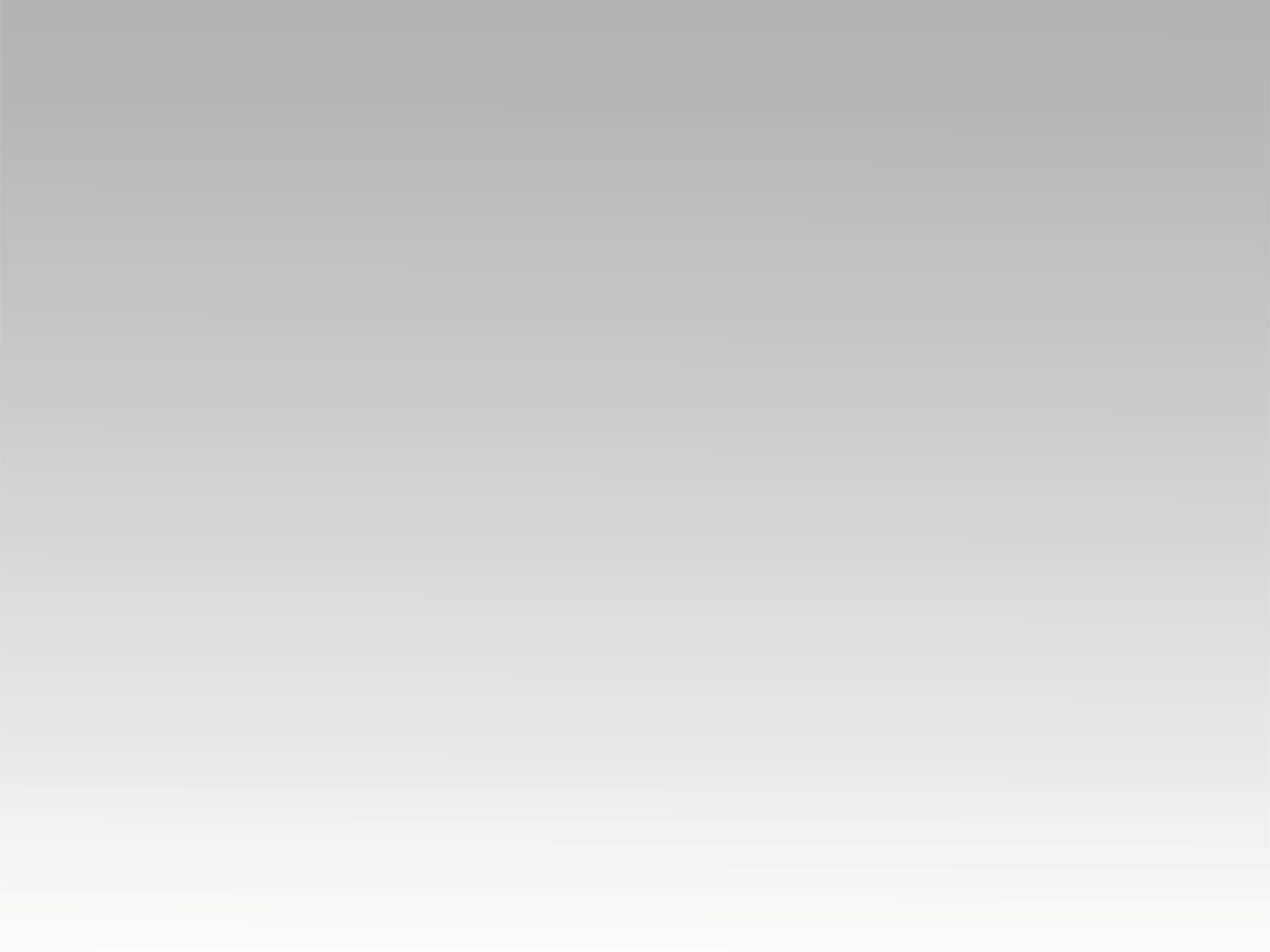 تـرنيــمة
شِبعي فيك بارتوي منك
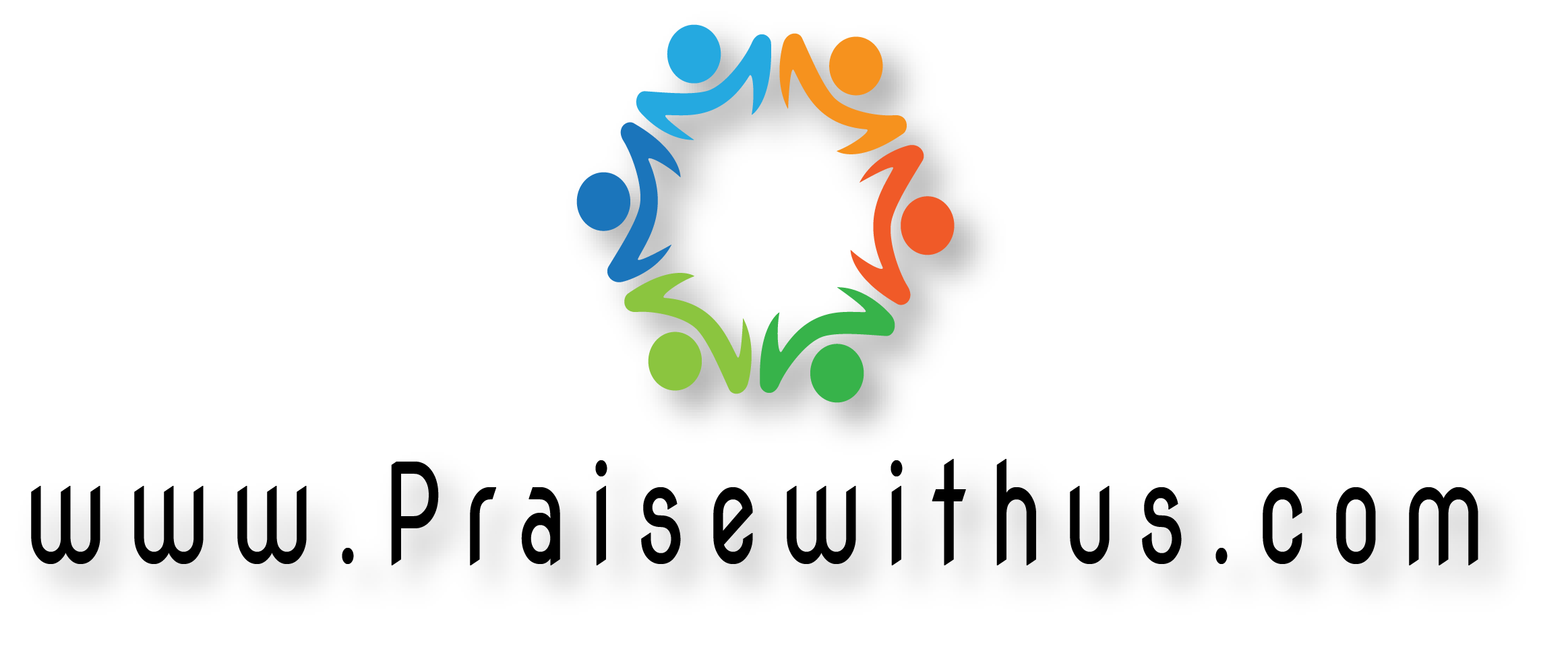 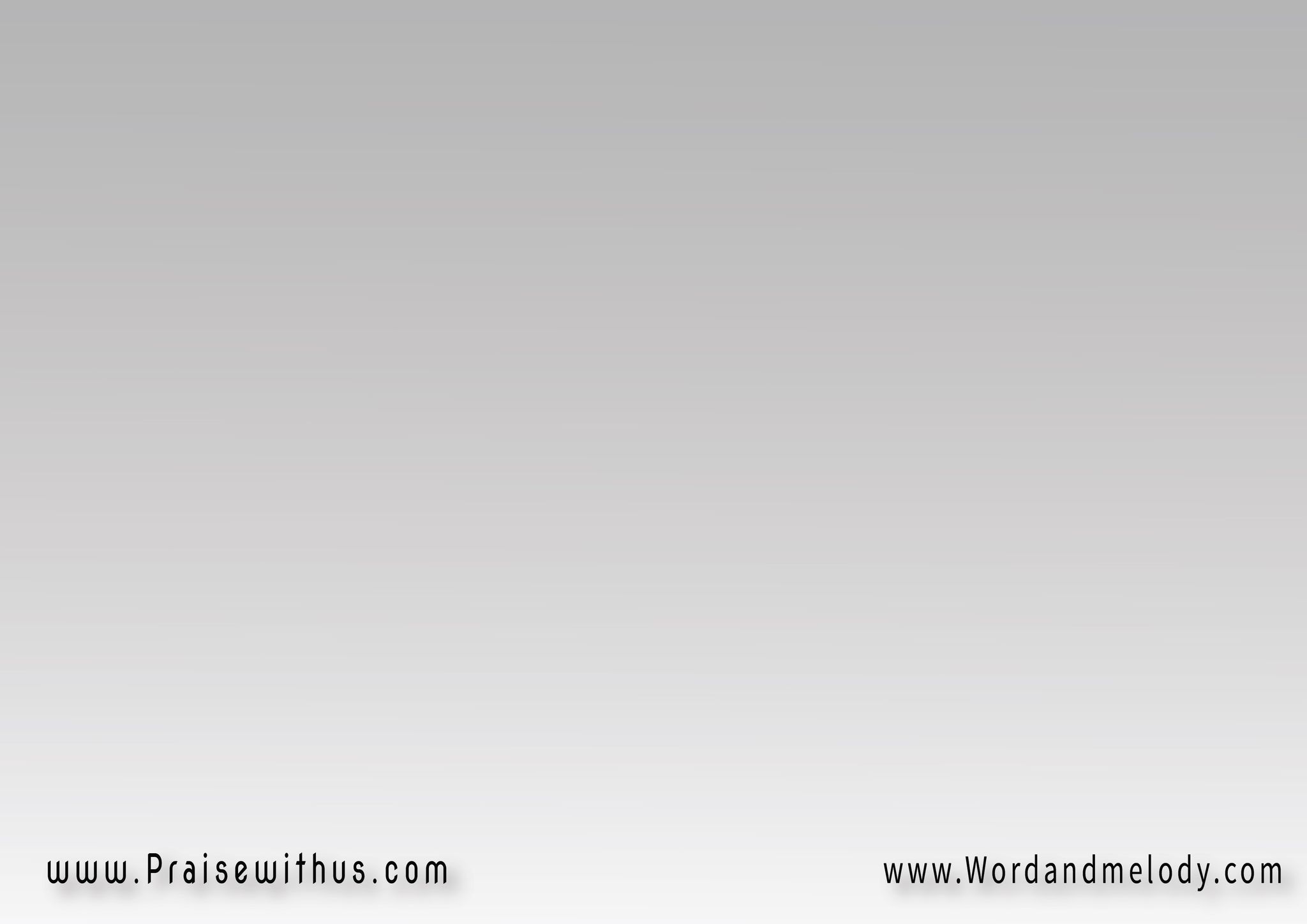 القرار: 
شِبعي فيك بارتوي منك
انتَ إلهي وعينــي عليك
منتظرك راحتي في شخصك
قلبي وروحـــــــي بين ايديك
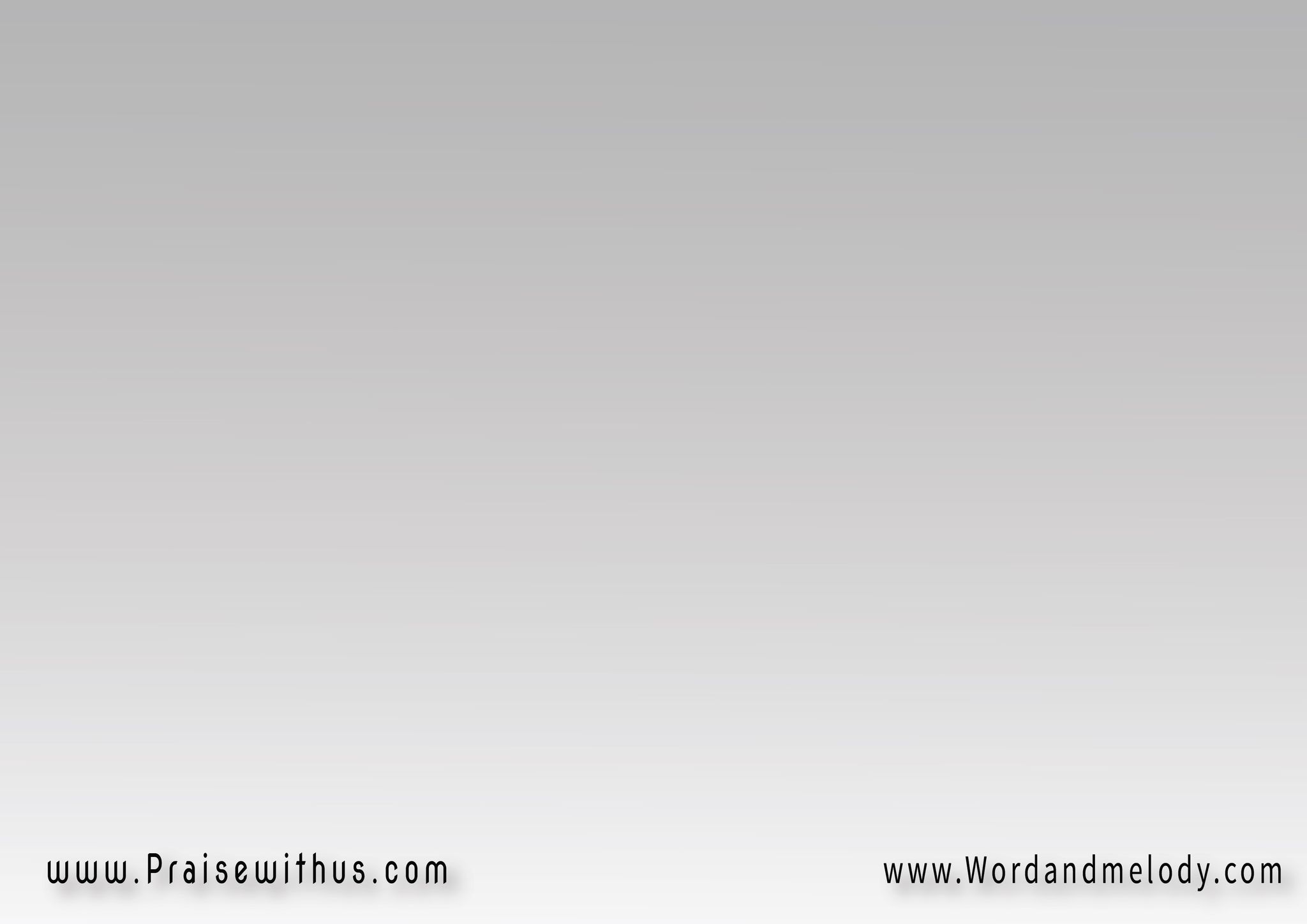 1- 
لما أشبع منك راح أدوس
على عسل العالم وما فيه
من شهوة ودا شيء ملموس
لكن وعدك هاغلــــــب بيه
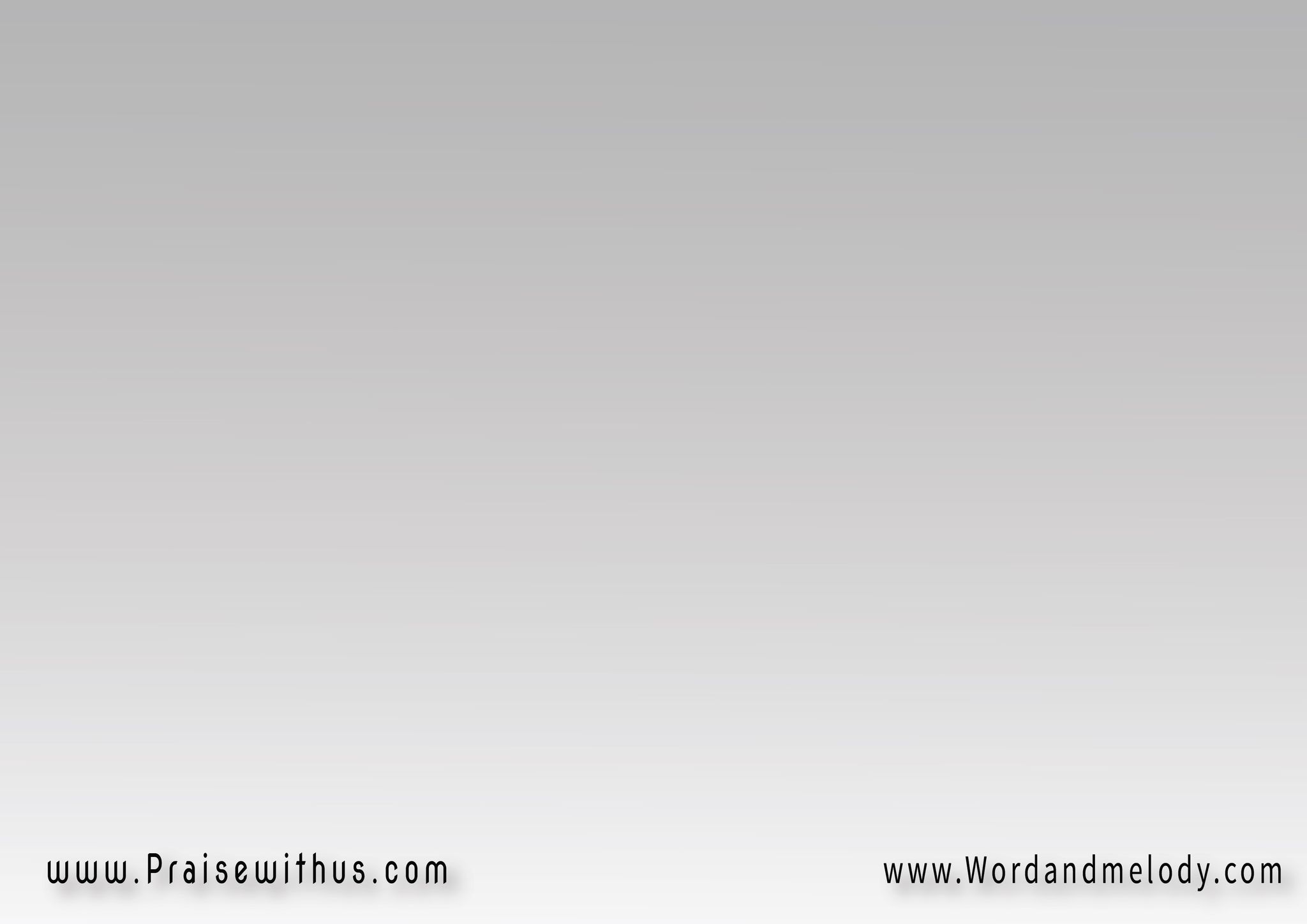 القرار: 
شِبعي فيك بارتوي منك
انتَ إلهي وعينــي عليك
منتظرك راحتي في شخصك
قلبي وروحـــــــي بين ايديك
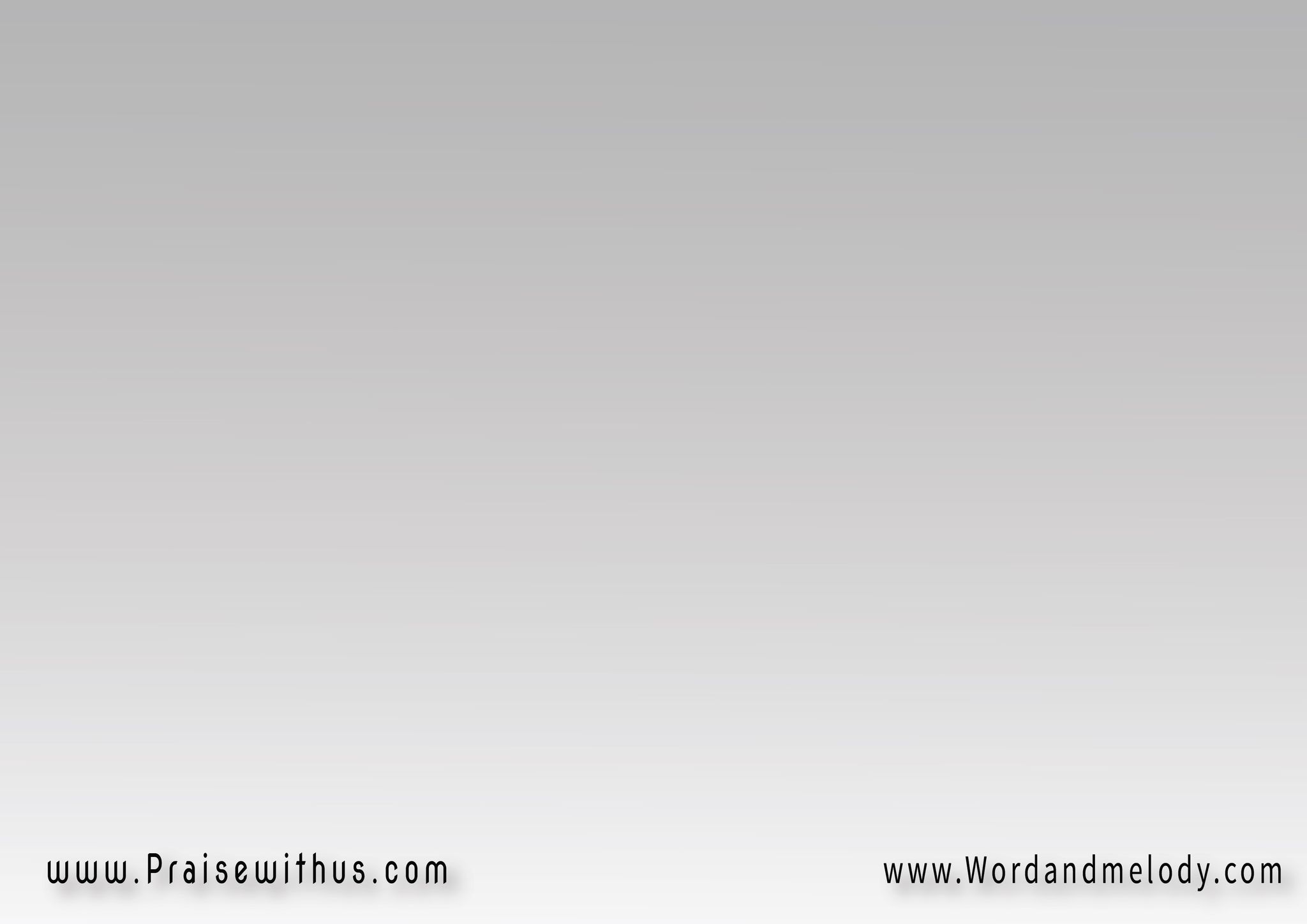 2- 
ارويني بحبك يا فادي
واملاني بروحك يا مليك
اخفيني وانت أظهر فيَّ
علشان مجدك يرجع ليك
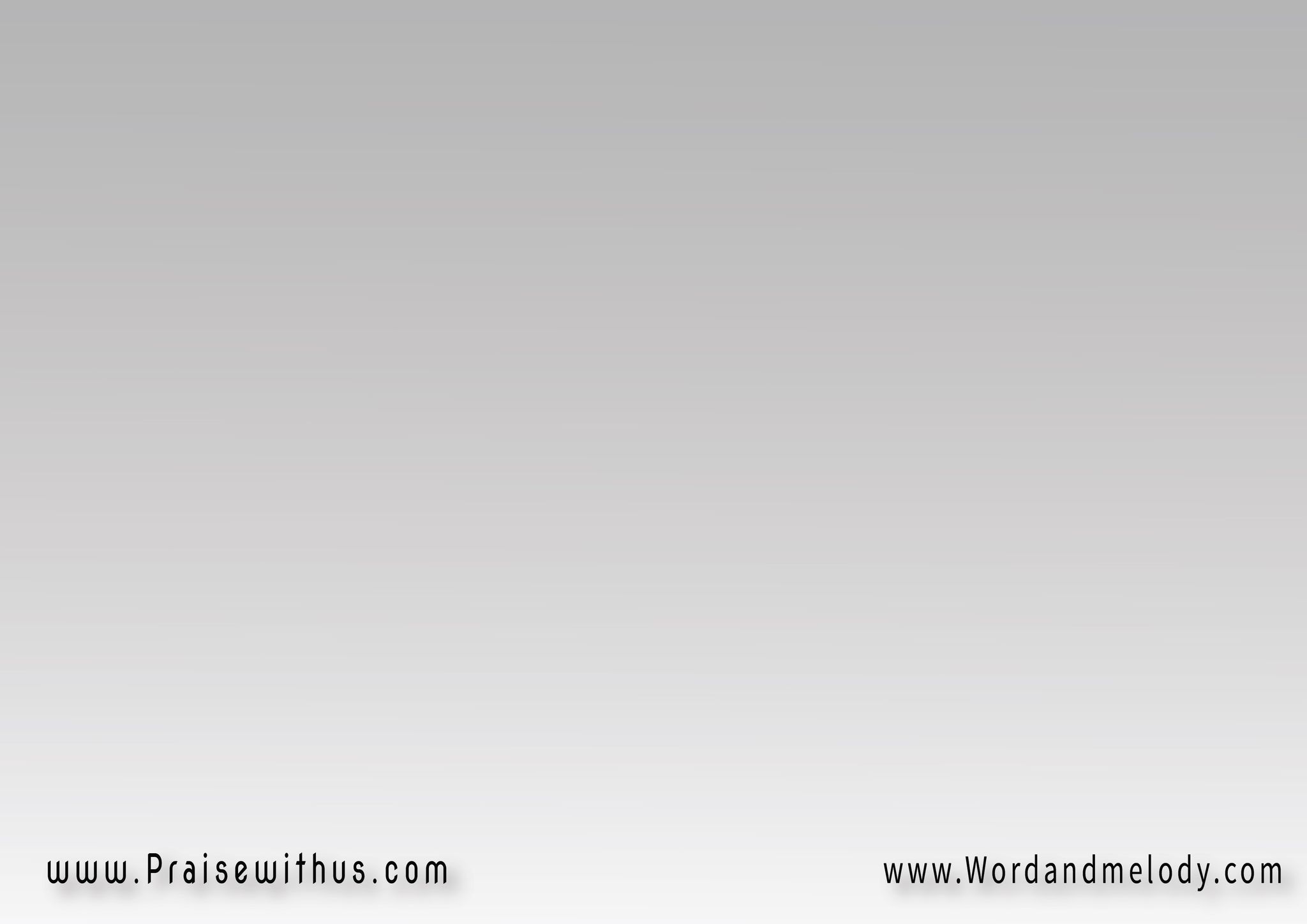 القرار: 
شِبعي فيك بارتوي منك
انتَ إلهي وعينــي عليك
منتظرك راحتي في شخصك
قلبي وروحـــــــي بين ايديك
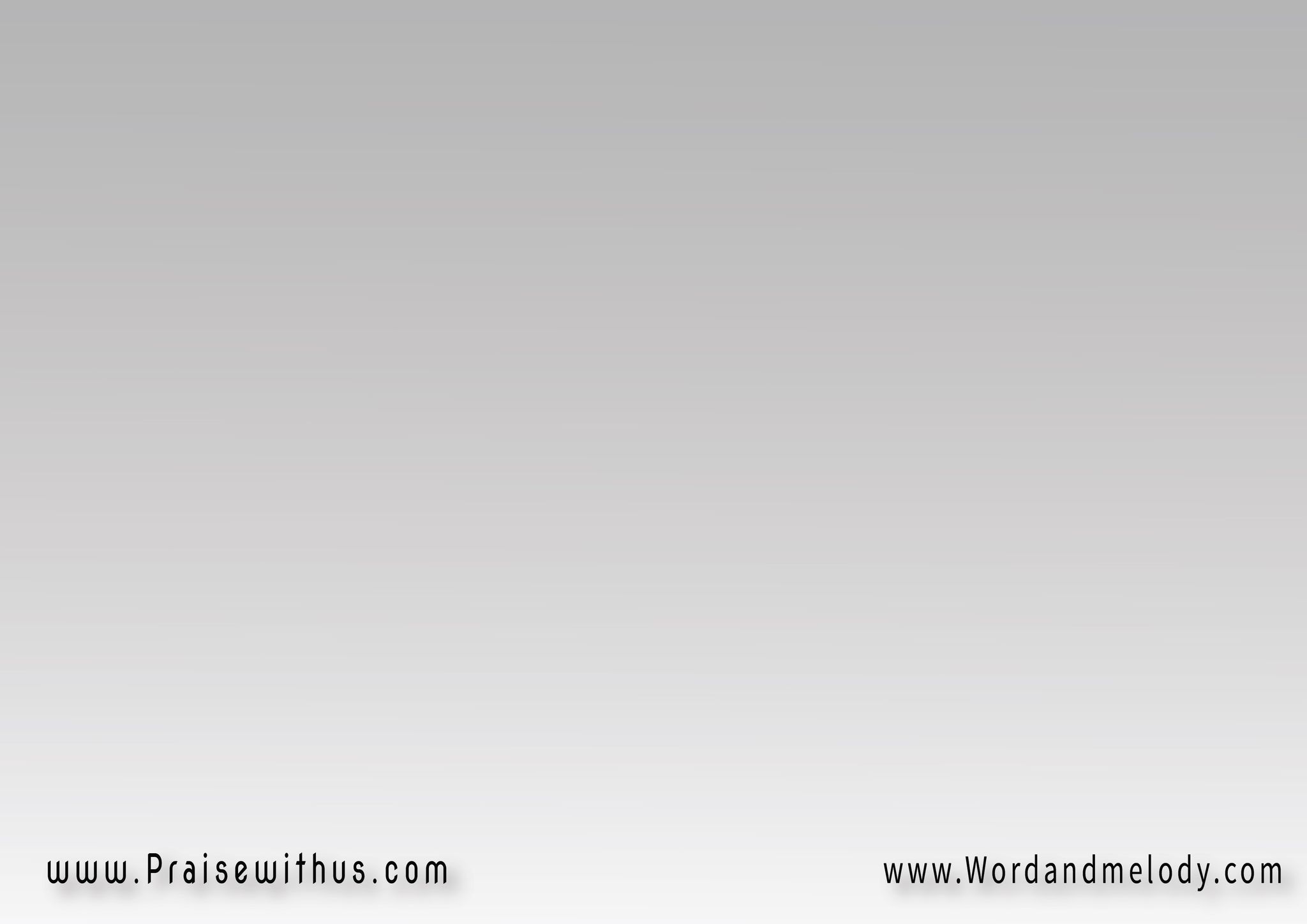 3- 
عيني عليك تيجي وتاخدني
وأعيش قدامك على طول
في الأبدية أنا هافضل أغني
وضيقاتي تنتهــــــي وتزول
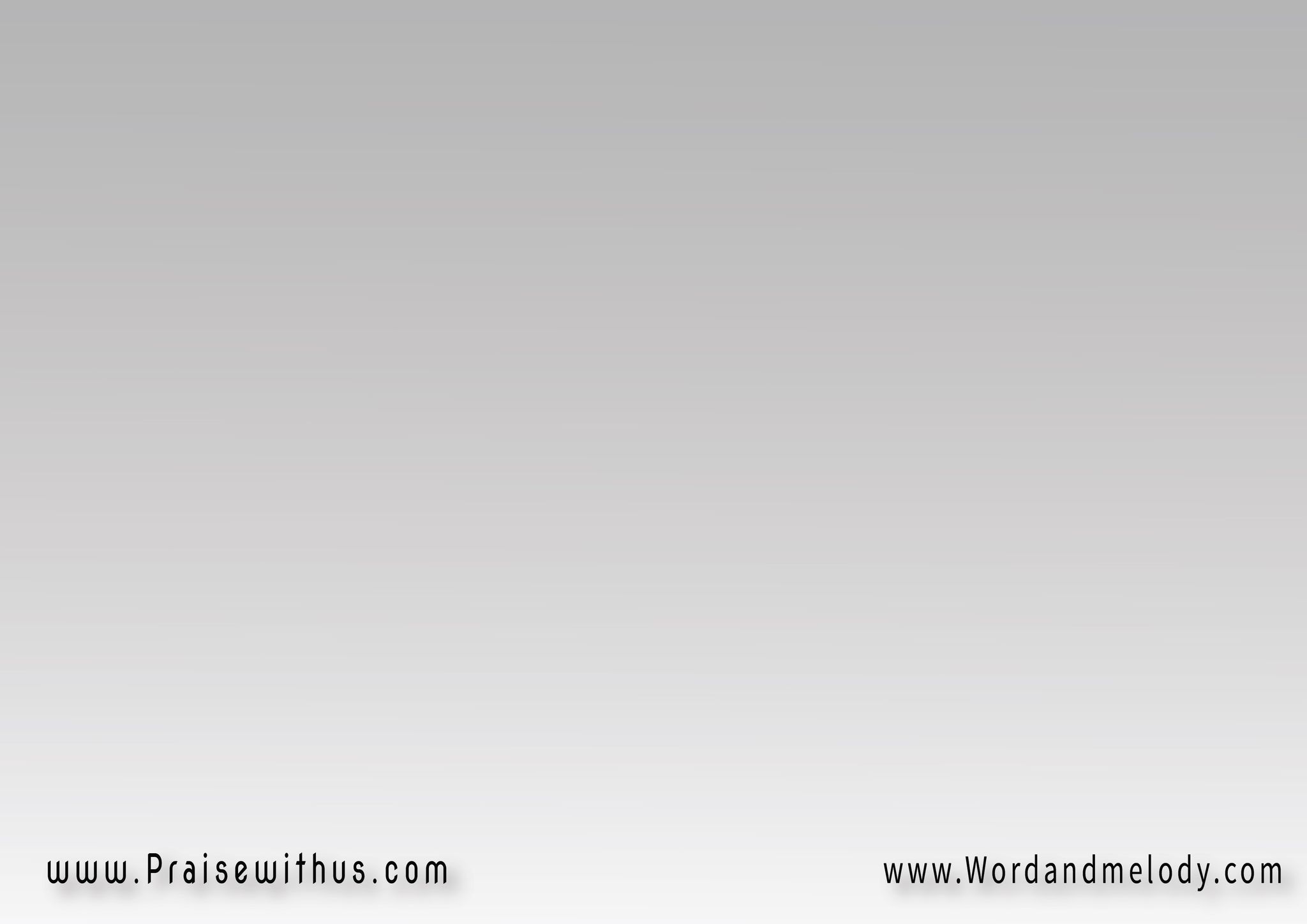 القرار: 
شِبعي فيك بارتوي منك
انتَ إلهي وعينــي عليك
منتظرك راحتي في شخصك
قلبي وروحـــــــي بين ايديك
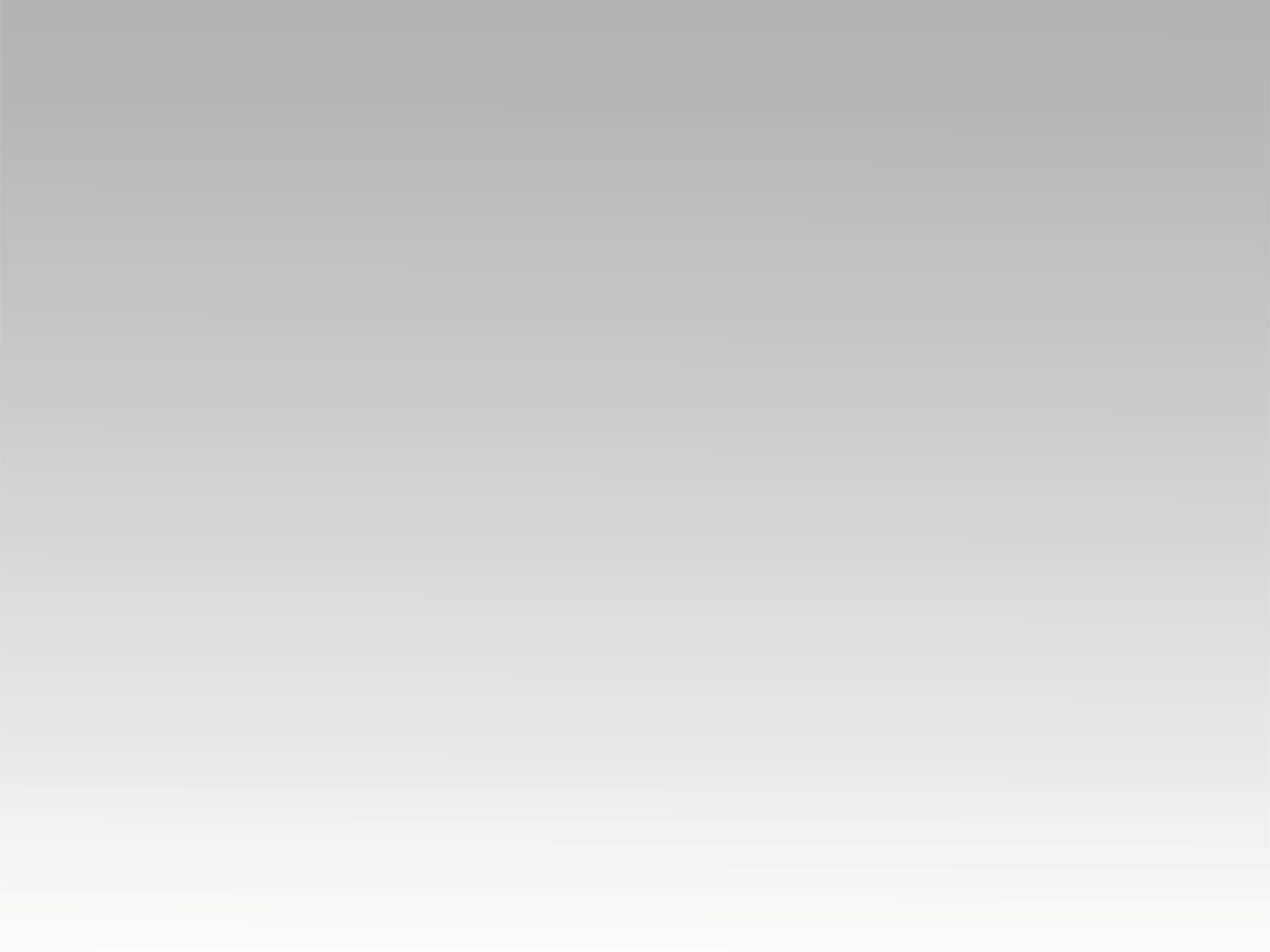 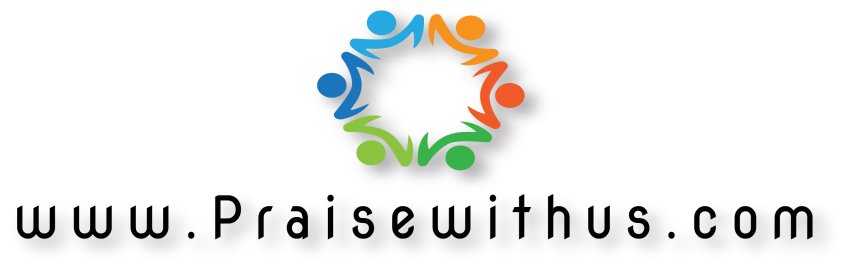